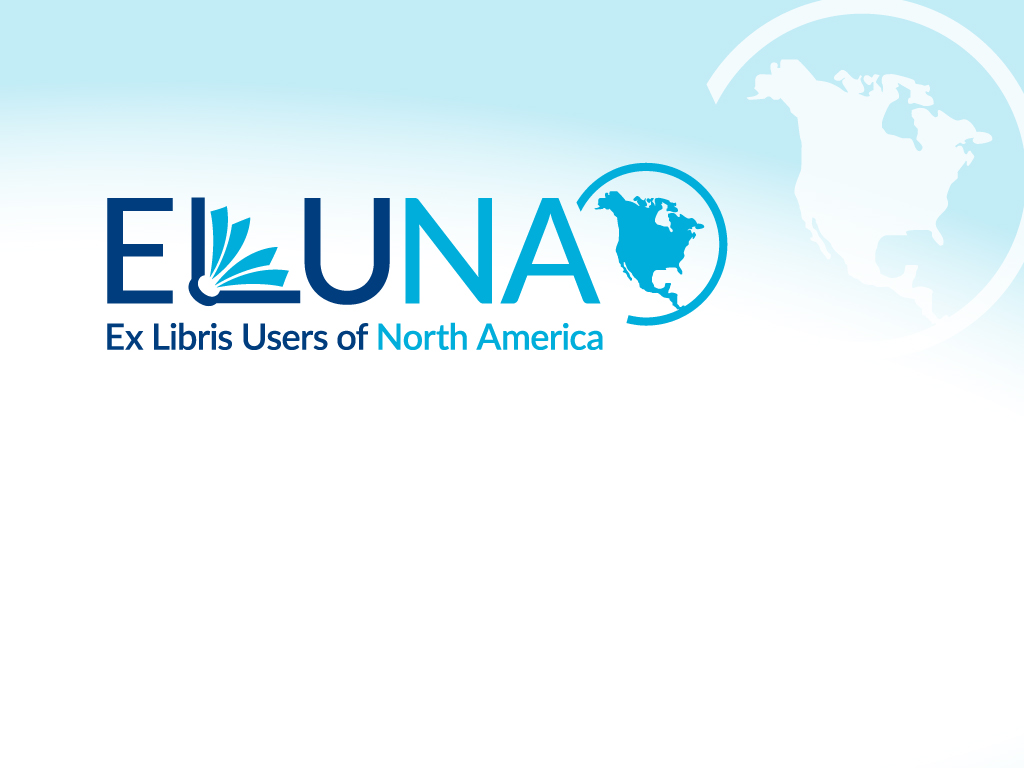 eBUG Annual MeetingJune 16, 2023
Jason Griffith
ELUNA Steering Committee
What is ELUNA?
Ex Libris Users of North America

A not-for-profit advocacy and educational membership organization for libraries using Ex Libris products.
Over 1,300 institutions across the US, Canada, Central America, and beyond
Members include academic, public, government, corporate libraries and consortia
Sister organization IGeLU (International Group of Ex Libris Users)
Benefits of ELUNA Membership
Reduced registration for the ELUNA annual meeting
Access to the meeting archives and other restricted information on the ELUNA website
Eligibility for election to a leadership role on the Steering Committee or Product Working Groups
Potential to be selected as part of a focus group, task force, or other working group established by ELUNA, or in conjunction with Ex Libris or IGeLU
One vote per membership in all ELUNA supported elections or votes, including product enhancements (through NERS)
Membership Pricing
Save the Date – ELUNA 2023
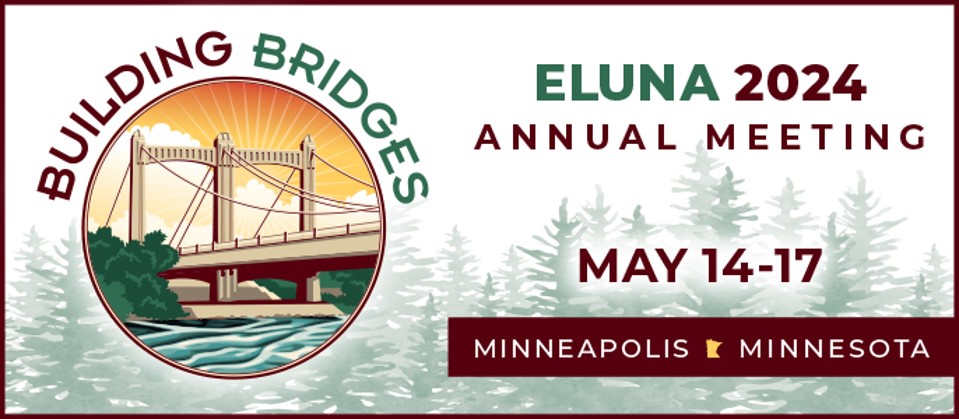 Event Venue
Hilton Minneapolis
1001 S Marquette Ave
Minneapolis, MN 55403
Developers Day+: May 13-14, 2024
Ex Libris Knowledge Days: May 13-14, 2024
A little bit more about ELUNA…
User Organization Independent from Ex Libris
Volunteer-based
Different ways to get involved:
Standing Groups
Steering Committee
Working Groups (WGs)
Communities of Practice (CoPs)
Regional User Groups (RUGs)
Focus/Functional Groups
Short-term groups
Advisory Groups (Ags)
Task Forces (TFs)
Steering Committee
Central governing body
Responsible for executive, financial, technological, and member operations
Composed of chair, eight at-large members elected by user community, and Ex Officio members appointed by SC for specified period and purpose
Elected for three-year, staggered terms
Responsible for relationship between user community and Ex Libris
ELUNA Steering Committee Roles​
Chair – elected by SC
Deputy Chair – at-large member
Treasurer - Ex Officio
Secretary – at-large member
Conference Logistics Liaison – Ex Officio
RUG Liaison – at-large member
Sponsor Liaison – at-large member
Working Group Liaison – typically at-large
Technology Liaison – Ex Officio
2023 – 2024 ELUNA Steering Committee​
Allen Jones – Chair, The New School
John Greer (Ex Officio) -- Technology, University of Montana
Pascal Calarco – Rialto, Content Liaison, University of Windsor
Kristen Clark – University of Minnesota Twin Cities 
Karen Glover– RUG Liaison, Georgia Tech
Jason Griffith – Rosetta, Esploro, University of Kentucky
Lori Hilterbrand – Orbis Cascade Alliance
Ellen Jones (Ex Officio) – Treasurer, University of Iowa
Holli Kubly – Old Dominion University
Dean Lingley – Purdue University
Laura Morse (Ex Officio) – Education Liaison, Harvard University
David Schuster – Binghamton University
Working Groups (WGs)
Working Groups (WGs)
Share licensed product in common
Elected by community
Responsible for discussions about product functionality and enhancement
May create functional groups and focus groups
Examples of WGs: Alma, Analytics, Content, Esploro, Leganto, Primo, RapidILL, Rapido, Rialto, Rosetta, SFX, Summon/360 Services, Voyager
Communities of Practice (CoPs)
Groups that share a common interest or subject area expertise
Some contribute knowledge to product knowledge bases or cross-product strategic directions; some represent a specific area or specialization
Responsible for conference tracks and programming relevant to their membership
May create subject groups
Examples of CoPs: Analytics, Linked Open Data, Special Collections
Regional User Groups (RUGs)
Assemblies of users in smaller geographic regions who may host their own Ex Libris educational and networking events
Defined differently between ELUNA and IGeLU
Short-Term Groups
Advisory Groups
May be assembled by SC to discuss strategic directions or large-scale product initiatives
May contain members from Ex Libris product management and/or product working groups, CoPs, or external reports
Examples of AGs: Controlled Digital Lending (CDL), Diversity, Equity and Inclusion in Search (DEI), Central Discovery Index (CDI)
Task Forces
Composed of ELUNA/IGeLU SC and WG members attempting to solve a particular problem or make recommendations on a specific question/problem
High level view of ELUNA group structure
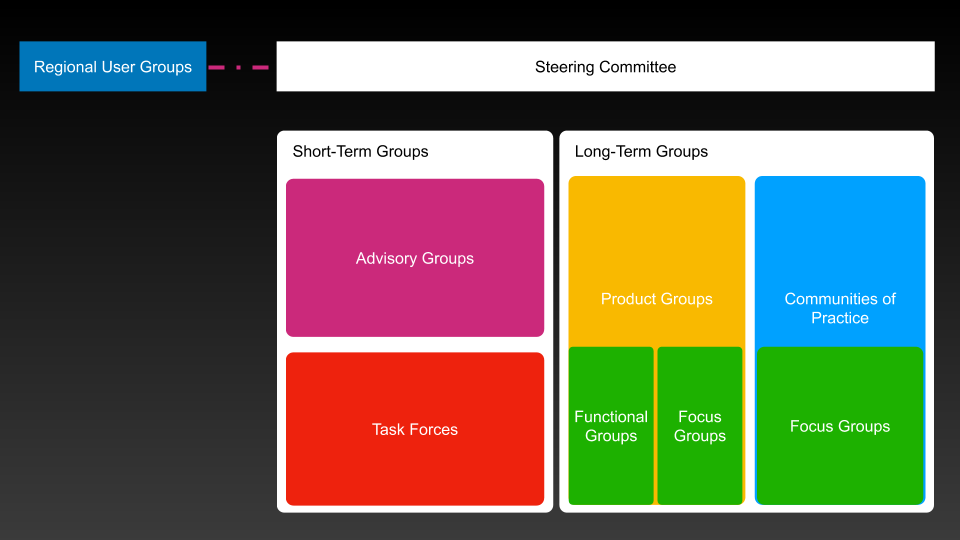 Expected values of ELUNA leadership
Due diligence - having current and exhaustive knowledge of their charge and a current understanding of what is happening within the user organization.
Loyalty - putting the broader user community interest over your own or home institution’s interests, 
Care - participating and actively engaging in ELUNA/IGeLU activities to the best of their ability
Professionalism - demonstrating honesty, integrity, and self-regulation, even under times of personal stress or ethical conflict 
Collegiality/Cooperation - working cooperatively with working groups, the steering committee and communities of practice, not going it alone
Inclusiveness - pursuing a diversity of opinions and perspectives, and actively recruiting under-represented perspectives within the organization
Confidentiality - keeping discussions regarding Ex Libris products or initiatives private to facilitate a trustworthy relationship with the user organizations, even after leaving their position.
Transparency -  disclosing accurate and actionable information to other working groups and the community in a timely fashion.
ELUNA Strategic Issues
Relationships with Ex Libris, IGeLU, and Innovative User Group
Monitoring and improving content issues in CDI, Linked Open Data, Authorities Focus Group, etc.
New advisory groups
Support
AI
Metadata Services
NA Consortium
IUG
Diversity, Equity and Inclusion 
Enhancement Requests
New System (Aha)
Education
ELUNA – Ex Libris Issues
Accessibility
Linked Open Data
CDI Enhancement Points
New products in shared software agreement
Rialto
RapidLL/Rapido
Alma-D
Reboot developer community
Metadata direction
Resources
ELUNA Website - https://el-una.org/
ELUNA Document Repository - https://el-una.org/document-repository/
Questions? Contact Us
Jason.Griffith@uky.edu
ELUNA-SC@exlibrisusers.org